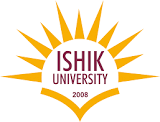 Chapter 2
Perceptions

Dr. Mohsin Uddin
Department of Accounting
Faculty of Economics and Administrative Sciences
Ishik University, Erbil
RECAP
Clinical Psychology
Help people who have 
• serious mental 
  illness
• depression
• anxiety
• child & family 
  problems
Clinical
  Educational
  Occupational

  Counselling
  Forensic

  Health
  Sport
Life as a Clinical Psychologist
Where?
Mostly in : Hospitals, health centres, Community mental health teams, child and adolescent mental health, social services.
How?
Part of team with social workers, doctors, other health professionals.
Assess people’s mental health via psychometric tests, interviews . . . .
Educational Psychology
• Help children and
  young people 
  develop and learn 
• Assessing child’s 
  special educational 
  needs
Clinical
  Educational
  Occupational

  Counselling
  Forensic

  Health
  Sport
Life as an Educational Psychologist
Where?
Mostly for Local Education Authorities, some private, in nurseries, schools, colleges, special units.
How?
Assess child’s learning problems and plan support. May work with child, parents or school. 
Involved in policy planning.
Occupational Psychology
• Improve the  
  effectiveness of 
  organisations 
• satisfaction of 
  employees
Clinical
  Educational
  Occupational

  Counselling
  Forensic

  Health
  Sport & Exercise
  Neuropsychology
  Teaching and Research
Life as an Occupational Psychologist
Where?
In large organisations, both private and public 		(e.g. Civil Service), or private consultancies 		(e.g. management training centers).
How?
Working along with managers, trade union, etc.
to change working conditions. Involved in selection and training.
Counselling
Help people deal with 
• personal and  
  family problems • sadness
• stress, effects 
  of trauma, etc.
Clinical
  Educational
  Occupational

  Counselling
  Forensic

  Health
  Sport & Exercise
  Neuropsychology
  Teaching and Research
Forensic Psychology
• Criminal profiling to 
  aid detection 
• treatment programs              
  for offenders
• assessment for parole(Bail) 
  boards 
• training & selection of  
  police & magistrates
Clinical
  Educational
  Occupational

  Counselling
  Forensic

  Health
  Sport & Exercise
  Neuropsychology
  Teaching & Research
Health Psychology . . .
• preventing ill health, 
  both physical & mental
• changing attitudes 
  and behaviours
• help patients in the 
  self-management of 
  their illness
Clinical
  Educational
  Occupational

  Counselling
  Forensic

  Health
  Sport & Exercise
Sport Psychology . . .
• Assess athletes to determine the relationship between their mental state and physical performance.
• Teach visualization techniques to individuals to enhance performance.
Clinical
  Educational
  Occupational

  Counselling
  Forensic

  Health
  Sport
COURSE EVALUATION CRITERIA
Learning Objectives
Understand the Concept of Perception
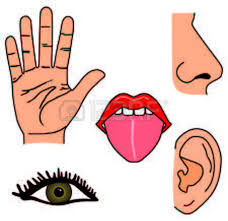 Perception
The process by which individuals organize and interpret their sensory impressions in order to give meaning to their environment.
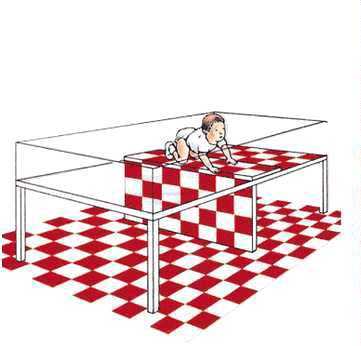 Chapter-5	2
Chapter-5	5
PERCEPTION
6
Chapter-5
Objectives of The Chapter
To understand
Meaning of Perception
Factors influencing Perception
Personality Type
What do You Understand by this  Picture?
28
Meaning of Perception
Perception	may	be	defined	as	the
process  selects,  stimuli
by	which  organizes
an	individual  and	interprets
into	a	meaningful	and
clear	picture	of	the	environment  in which he lives.
29
Perceptual Selectivity
Though people are exposed to several  stimuli , they tend to select only a few  at a given point of time, this is  perceptual selectivity.
30
Factors Influencing Perceptual
Selectivity
External Attention
Factors
Strength
Size
Contrast
Repetition
Motion
familiarity
Internal Set Factors
Learning and
Perception
Motivation and  Perception
Personality and  Perception
31
External Attention Factors
Size:
A larger object is more likely to be noticed  than a smaller object.
Example:
Which you can read fast?
God is great
God is great
32
External Attention Factors
Contrast: According to the principles of  contrast, the stimuli that contradict most with  the background or the expectations of people  receive maximum attention.
Example: Which white square is smaller?
33
External Attention Factors Contd…
Motion:
People gives more attention to moving  objects than the static objects.
Example:
Moving object	static object
34
External Attention Factors Contd…
Repetition
The more number of  times a stimulus is
repeated, the more it  is likely to be noticed
35
Internal Set Factors
Learning and Perception:
Learning	by
itself	plays	a
major
role	in
developing the perceptual set.
Example:
Hilly  Terrrain  Ahead
36
Motivation and  Perception:
Personality and  Perception:
The	primary  motives:
Personality of a  person influence  perception
Hunger and Thirst
The	secondary  motives:
The	need		for  power,		The	need
and
for
for	affiliation
The	need
achievement
37
Factors Influencing Perception
The Perceiver

The Target

The Situation
38
Social Perception
It is directly concerned with how one
individual perceives other individuals;  how we get to know others.

Factors affecting  Social  perception
Attribution
Stereotyping
The Halo Effect
39
Attribution
Attribution	refers	to
how	people  another’s	or

depends	on
explain	the	cause	of
their own behavior.
The	determination  three factors:
Distinctiveness
Consensus
Consistency
Chapter-5
40
Stereotyping
It is the tendency to perceive  another person as belonging to a  single class or category
Halo effect
The person is perceived on the  basis of one trait or event.
41
Stereotypes
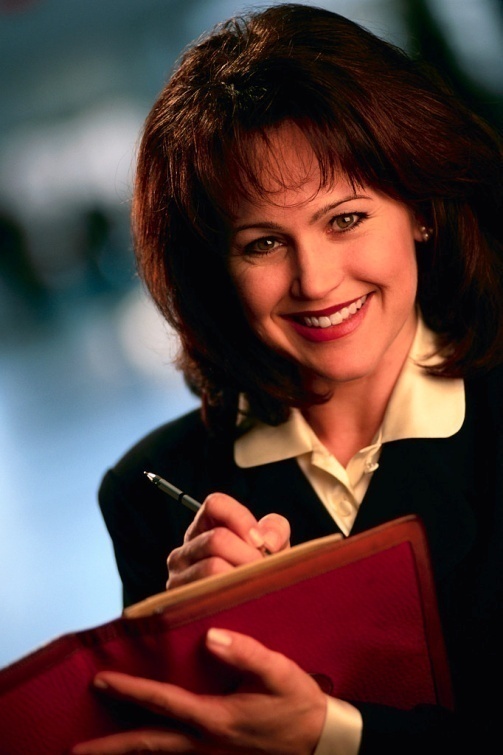 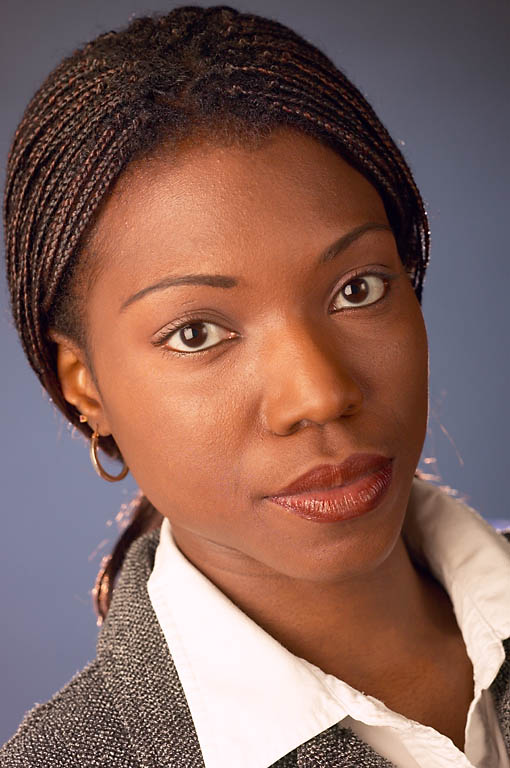 A generalized set of beliefs about the characteristics of a group of individuals
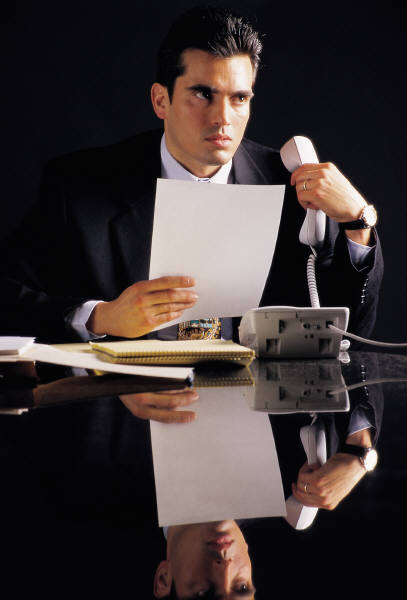 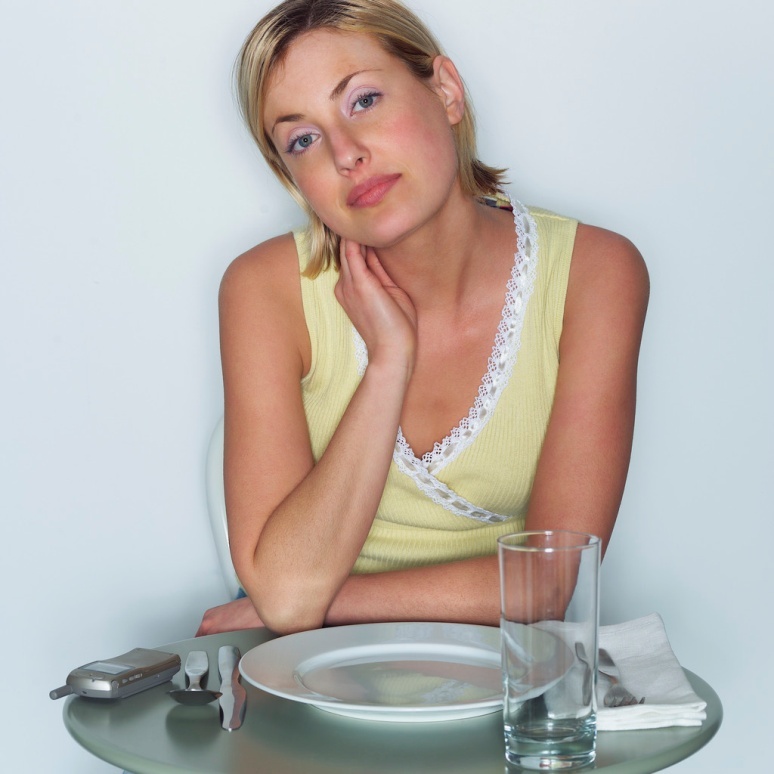 What thoughts come to mind when you perceive the individuals in these photographs?
Impression Management
It is referred to as “self presentation”
It is the process by which people try  to manage or control the perceptions  formed by other people about  themselves.
43